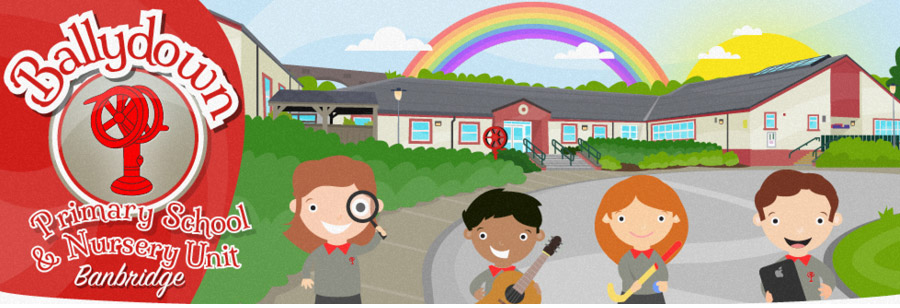 Ballydown Primary School
London 2022
Monday 28th – Thursday 31st March 2022
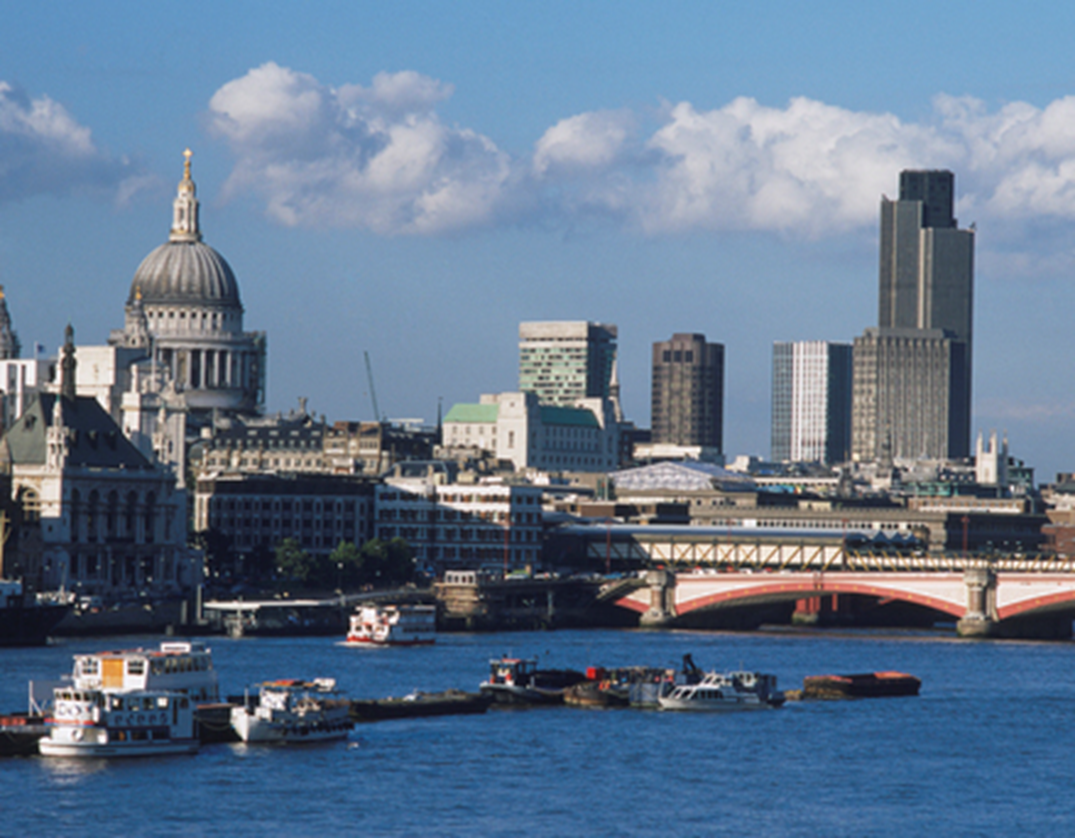 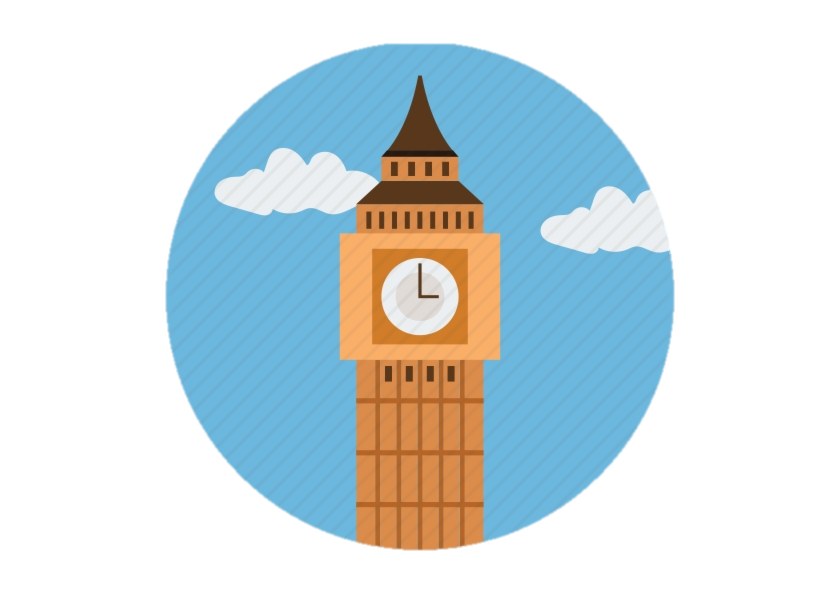 Maybe it's because I'm a Londoner,That I love London so.Maybe it's because I'm a LondonerThat I think of her, wherever I go.I get a funny feeling inside of meJust walking up and down.Maybe it's because I'm a LondonerThat I love London Town.
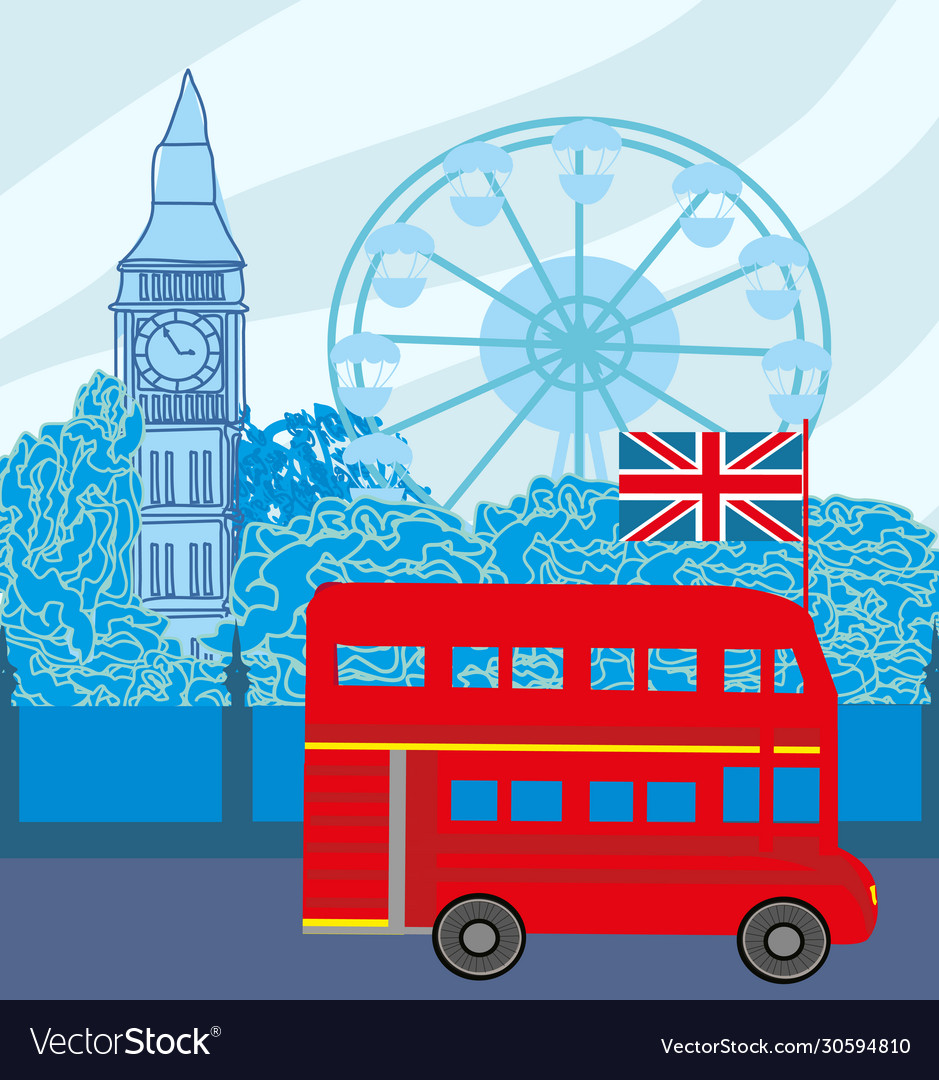 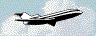 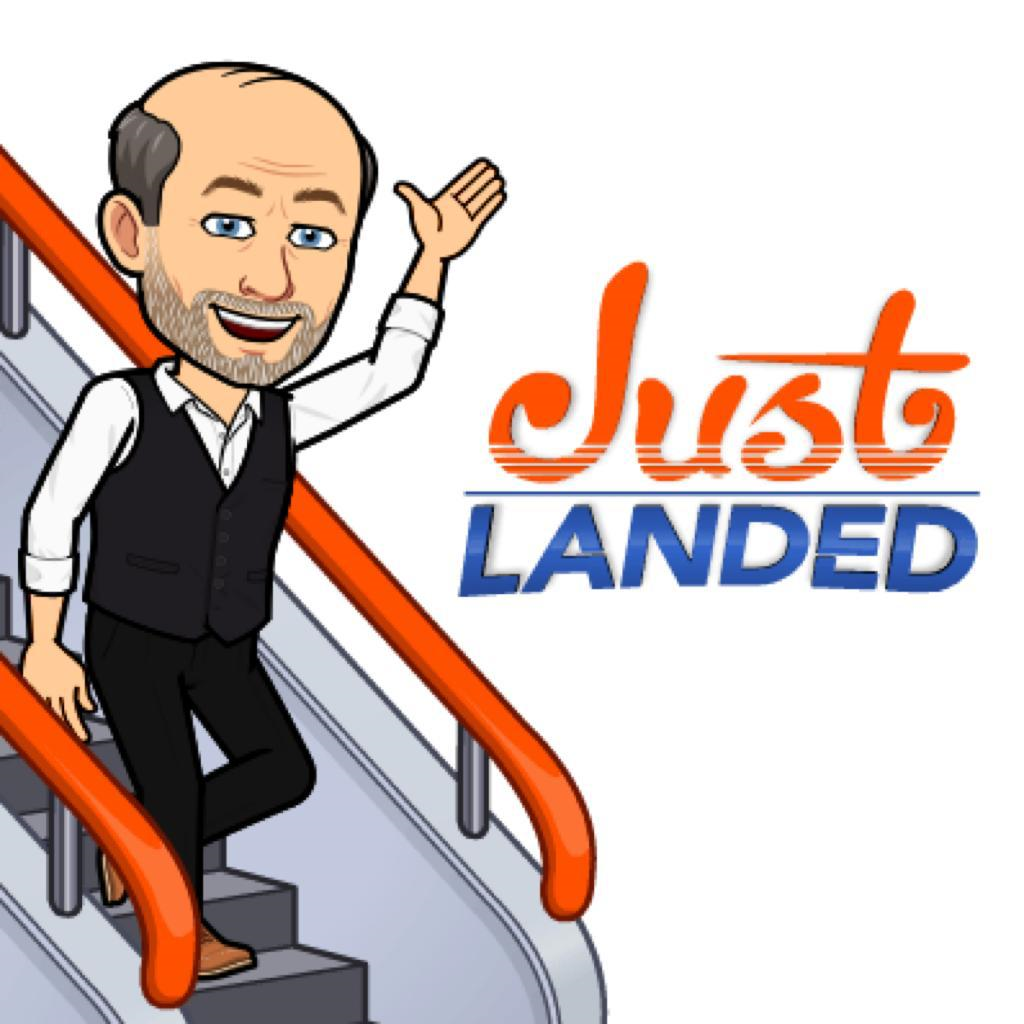 Day 1 – Monday 28th March 2022
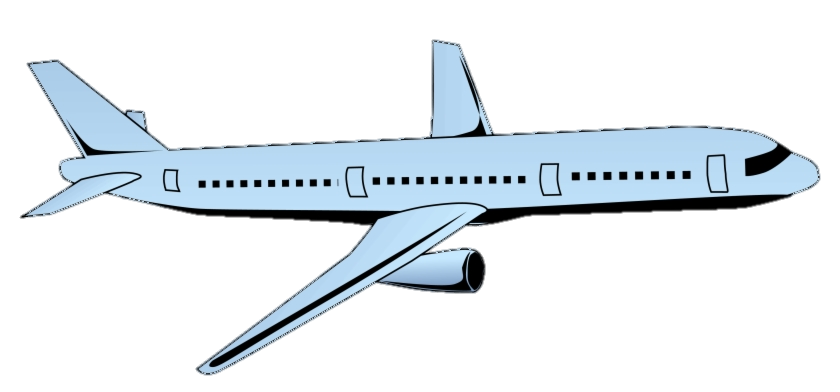 Arrive @ school from 06:15 
Depart school on coach at 06:30 
Depart from Belfast City Airport (BHD) at 08:55
Arrive at London Heathrow (LHR) at 10:15 [EI 930]
Pupils will need a packed lunch today!
12:00 Windsor Castle
17:00 Check in Ramada London North
19:30 Ten Pin Bowling at Hollywood Bowl
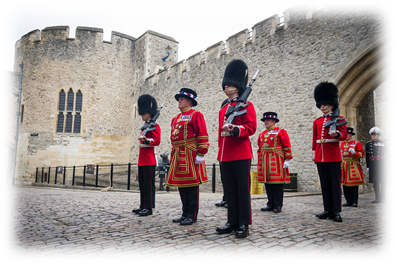 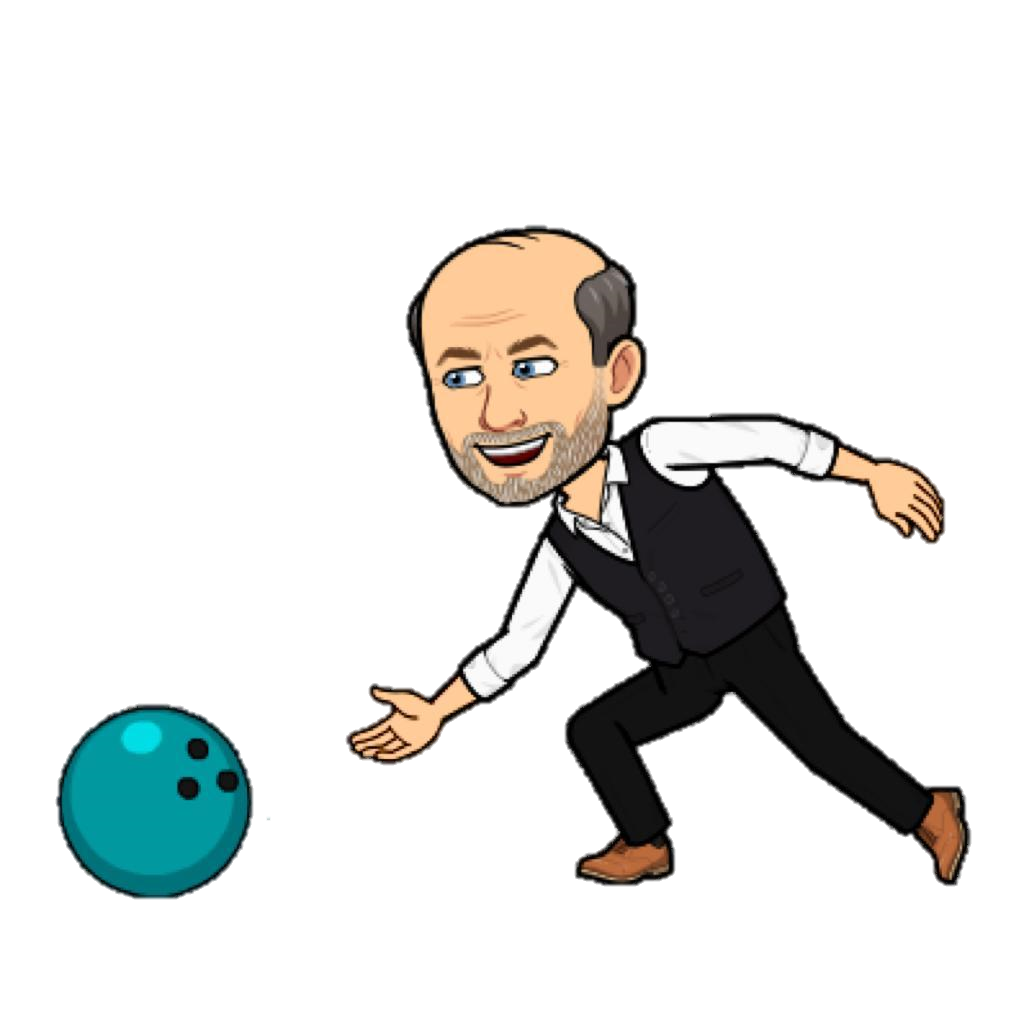 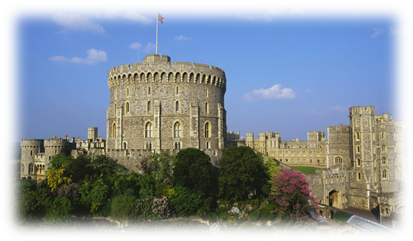 Day 2 – Tuesday 29th March
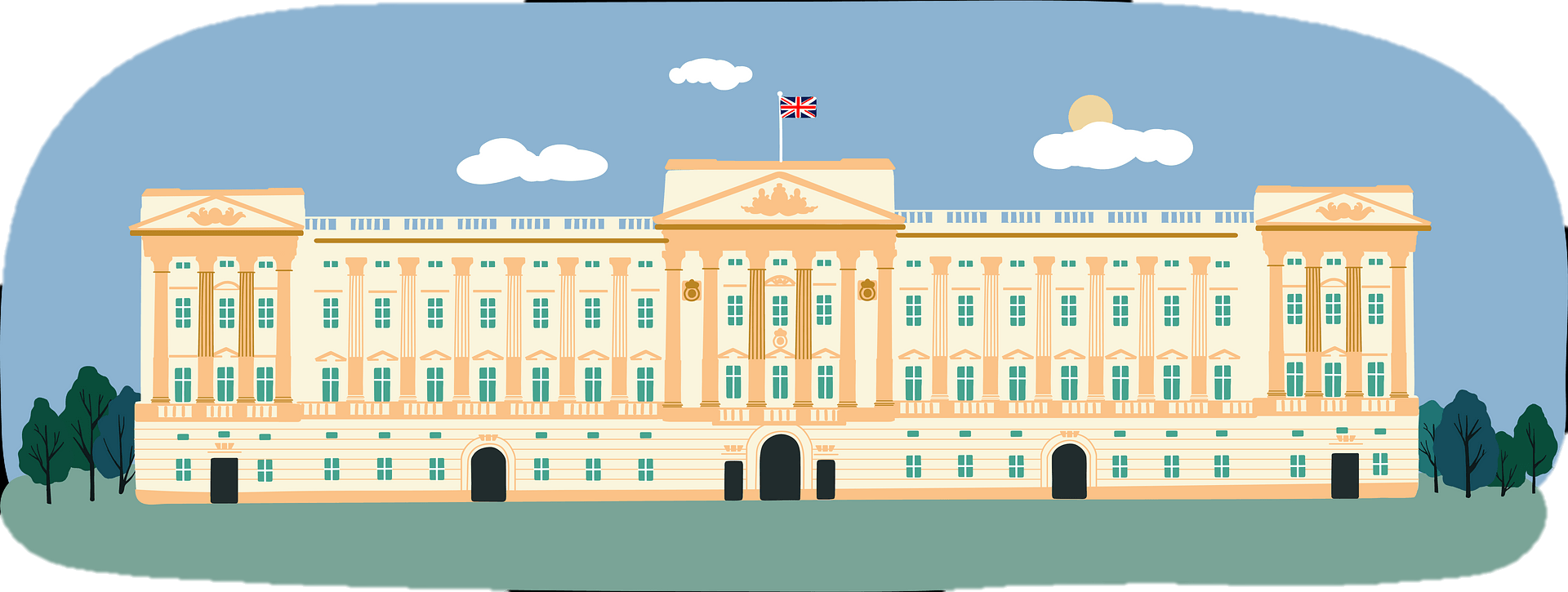 Rise & Shine – Breakfast 07:30
10:00 Visit the Houses of Parliament, Westminster  Abbey, Whitehall
12:45 London Eye
13:30 Hamleys Shopping
17:20  Dinner at Pizza Express
Evening walk to Buckingham Palace
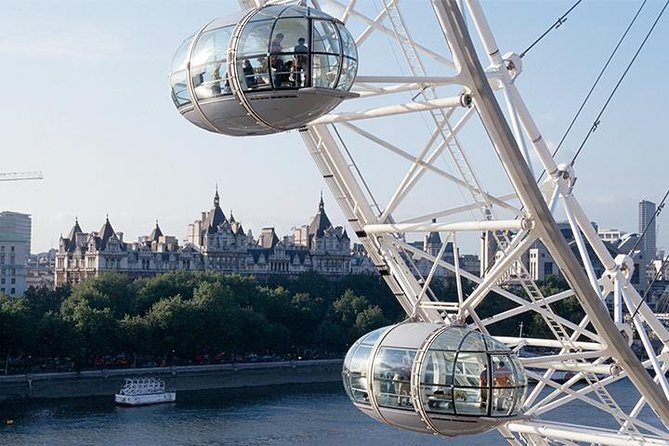 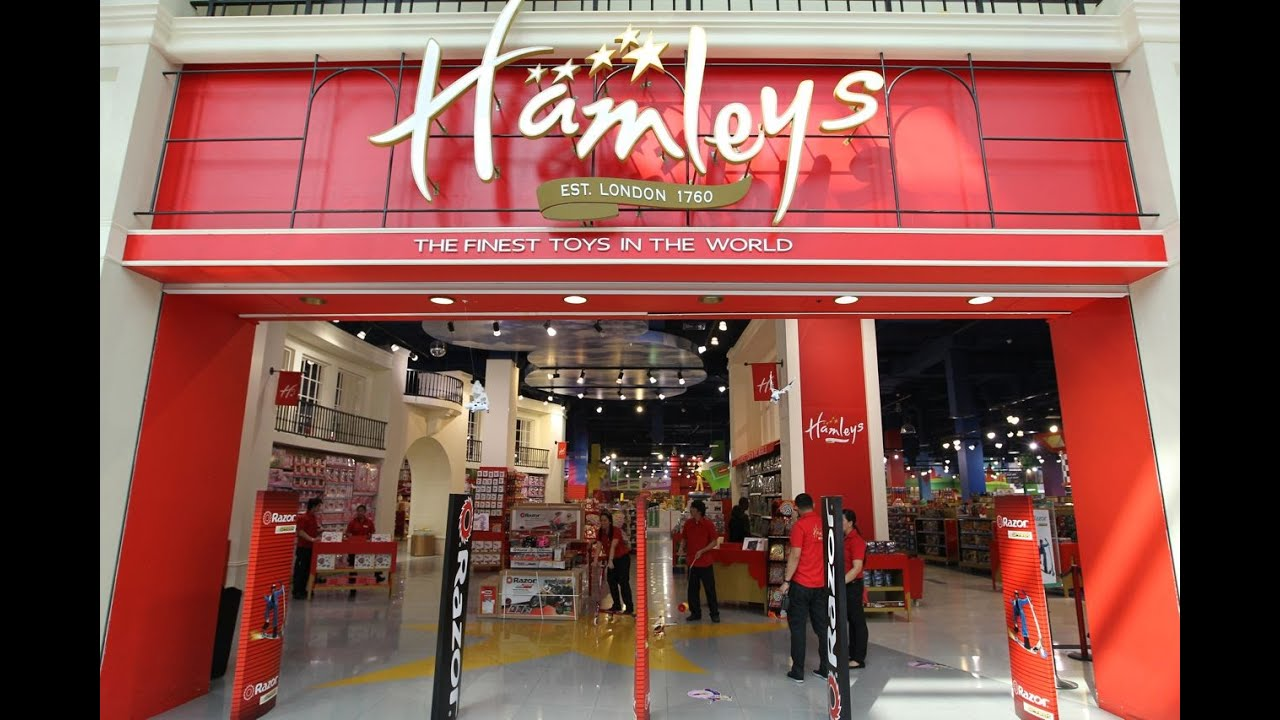 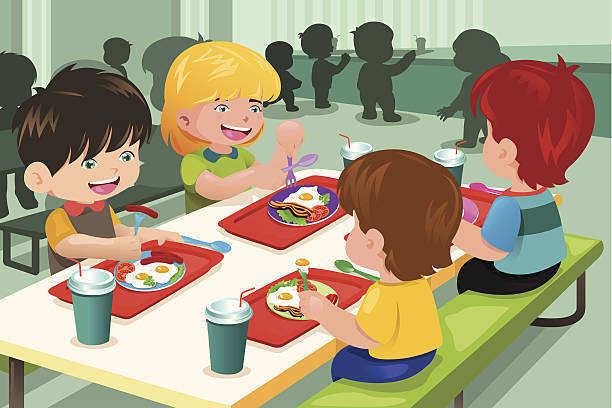 Day 3 – Wednesday 30th March 2022
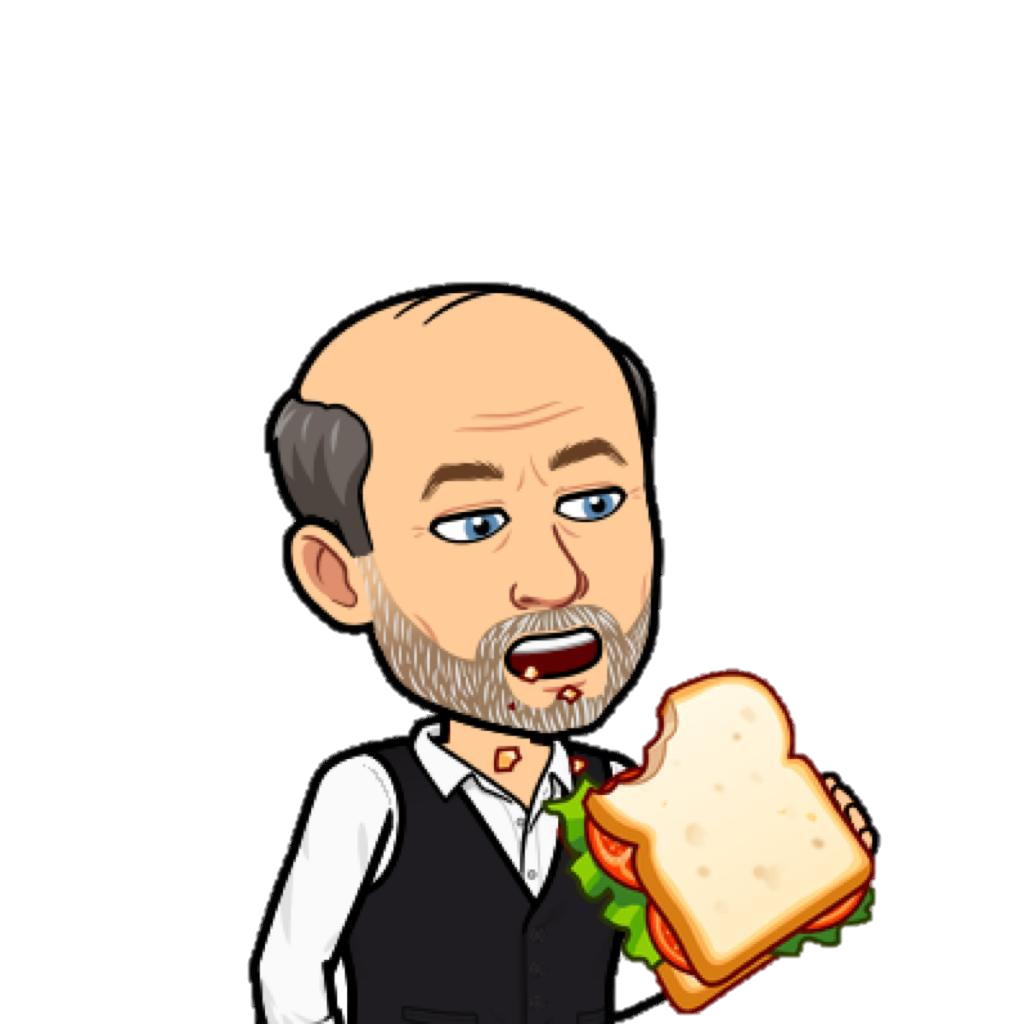 Rise & Shine – Breakfast 07:45
09:45 Madame Tussauds
12:30 Lunch
14:00 Matilda (Matinee Performance)
18:00 Dinner at Rainforest Cafe
19:00 Evening walk along the South Bank viewing
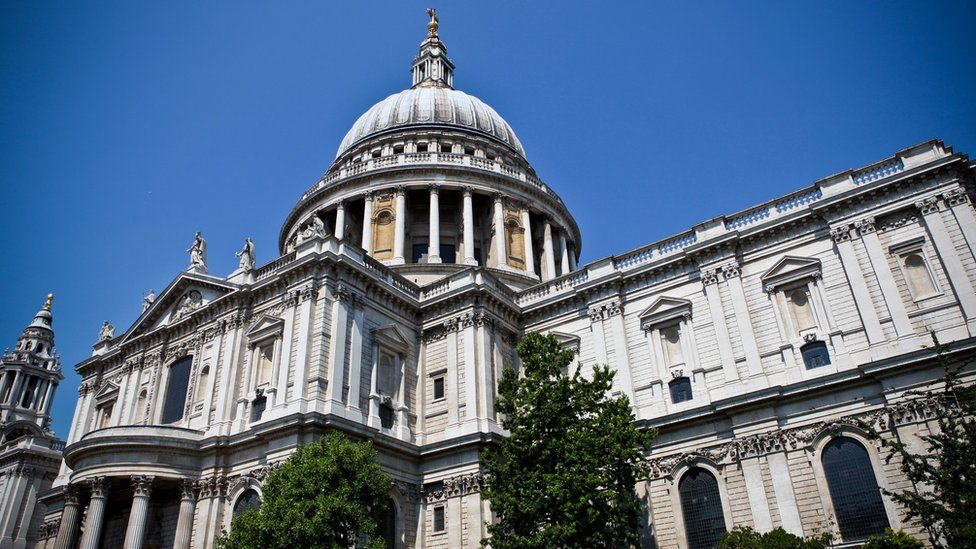 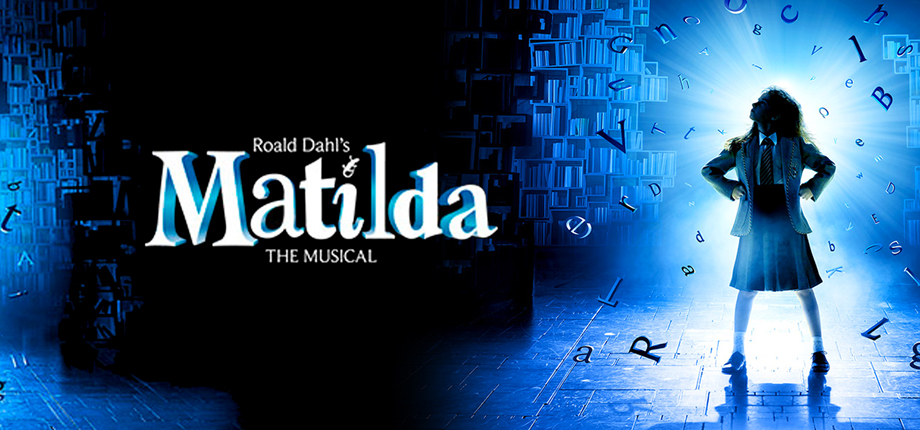 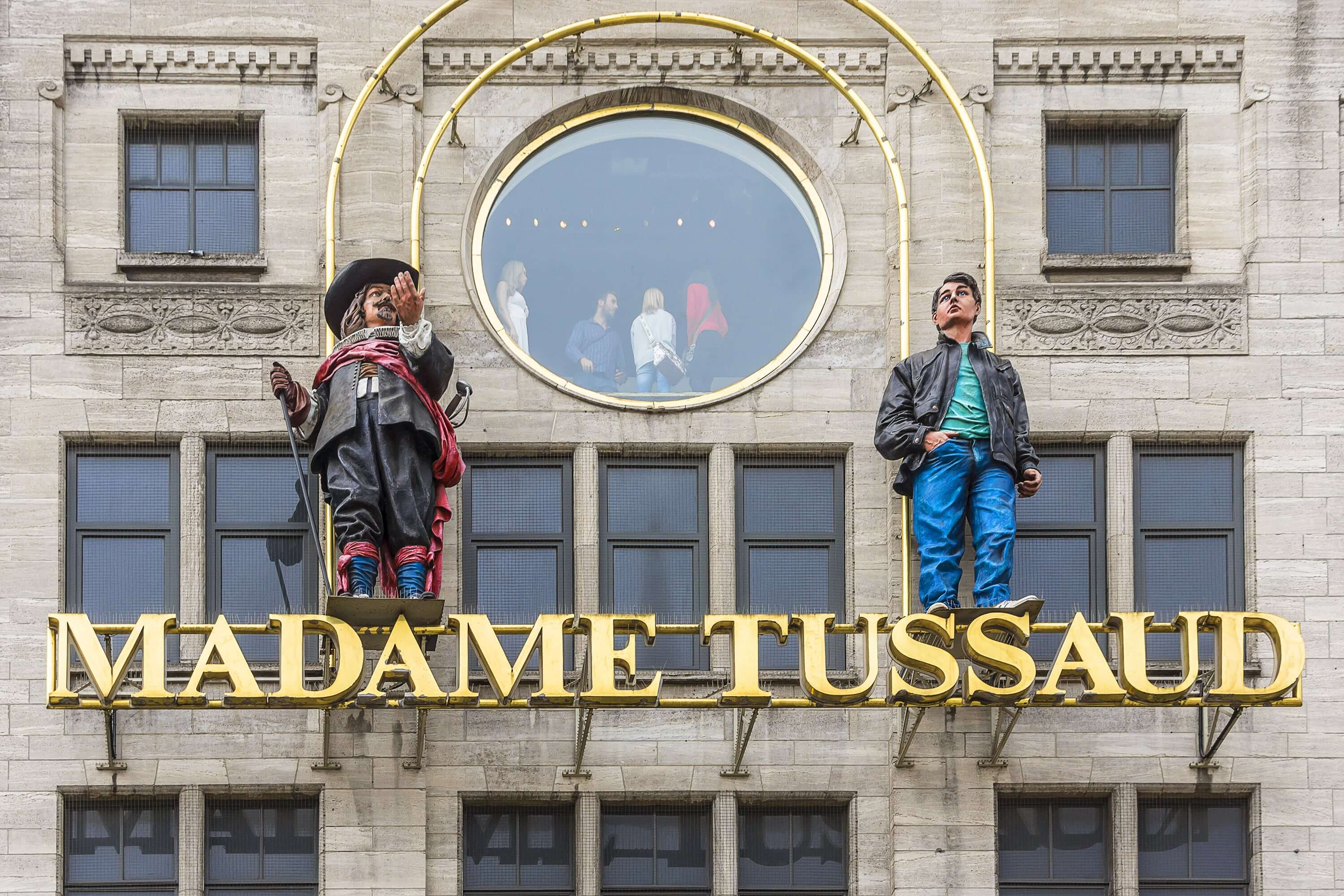 Day 4 – Thursday 31st  March
Rise & Shine Breakfast 07:30
Great Fire of London Monument
10:00 Tower of London
Lunch
Depart London Heathrow at 19:40
Arrive Belfast City Airport (BHD) at 21:05 [EI 937]
Arrive @ school 21:45
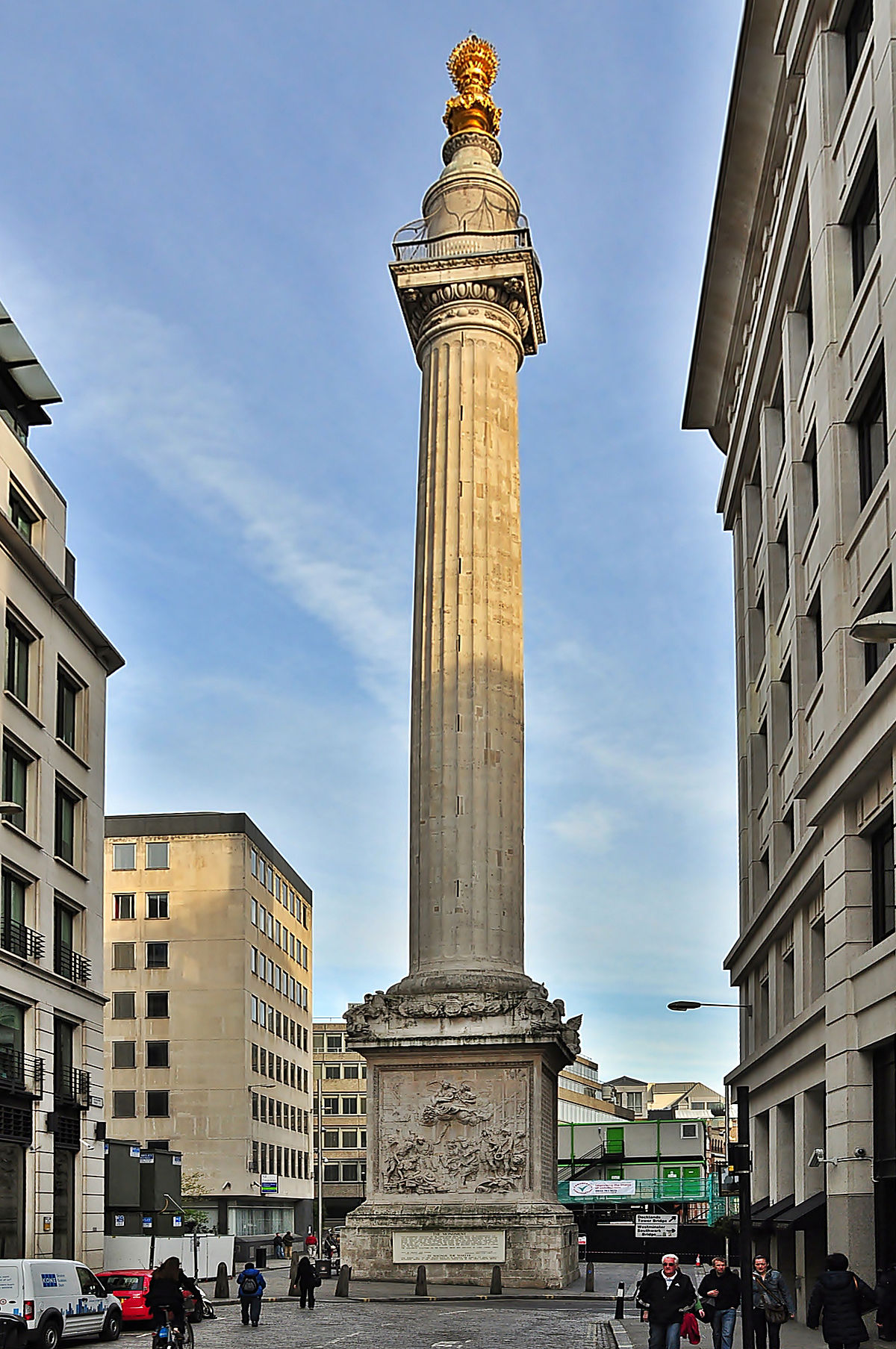 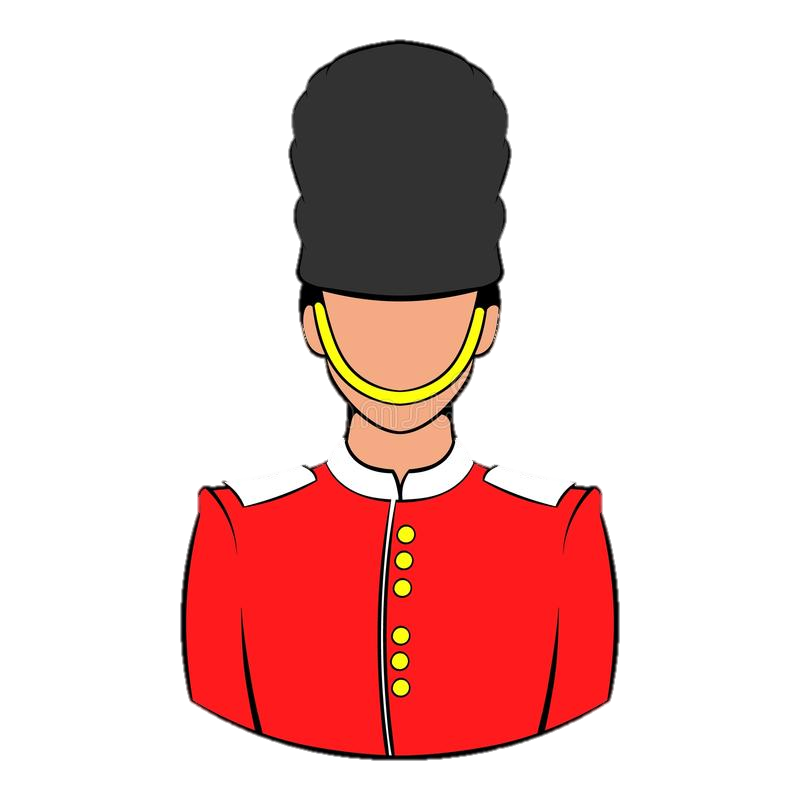 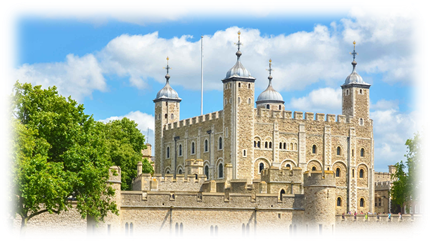 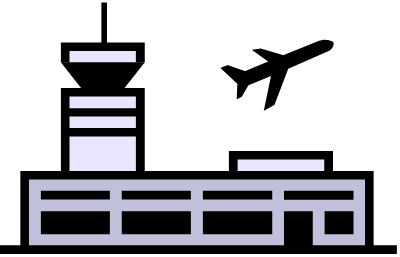 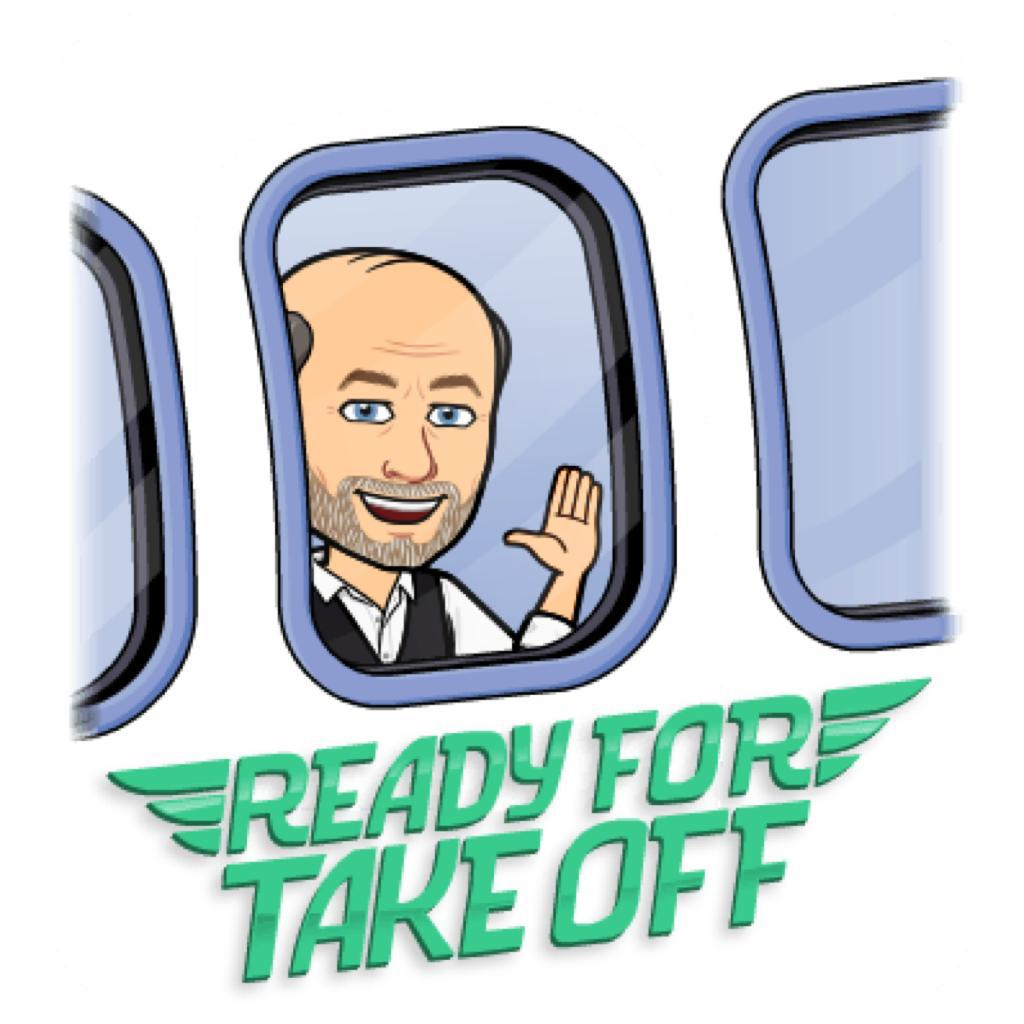 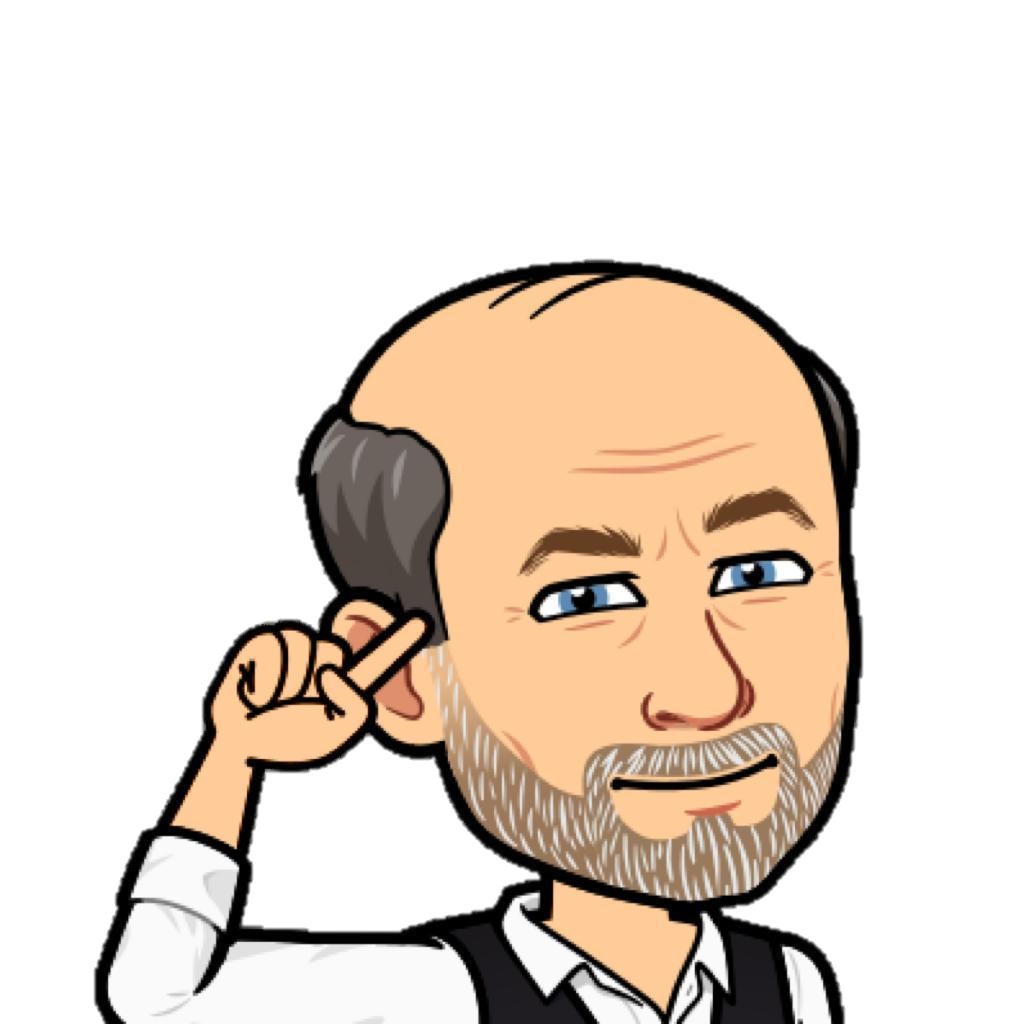 Not take unnecessary risks;
Follow instructions of the group leader, teachers, instructors and guides within the venues;
Adhere to the school’s code of conduct contract;
Be aware of anything that may cause themselves or others harm, speak to their group leader or teacher if they are concerned.
Pupils Will…
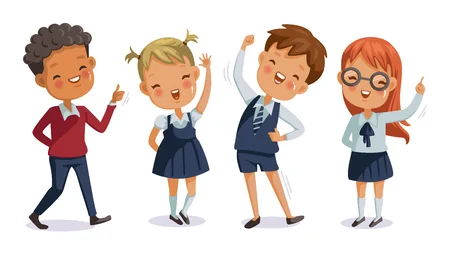 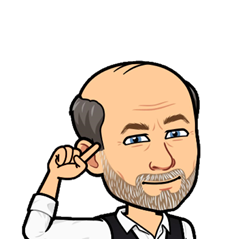 Do their best to ensure the health and safety of everyone in the group;
Act as any reasonable parent would in the circumstances;
Take reasonable steps to avoid exposing pupils to dangers that are foreseeable and beyond those that the pupils can reasonably be expected to cope with;
Inform and update parents on the tours progress
Accompanying teachers will…
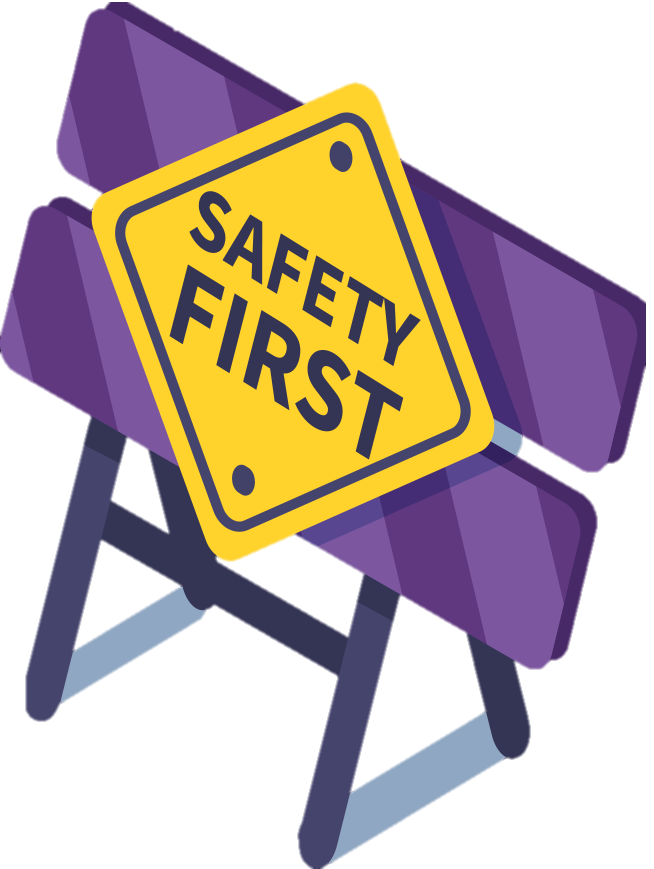 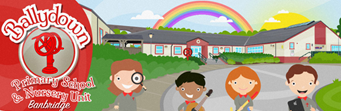 Other Information…
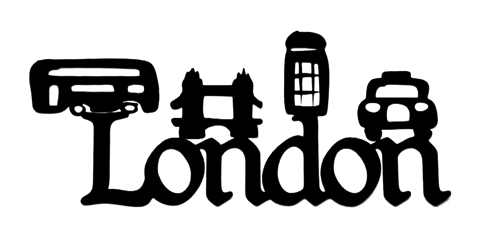 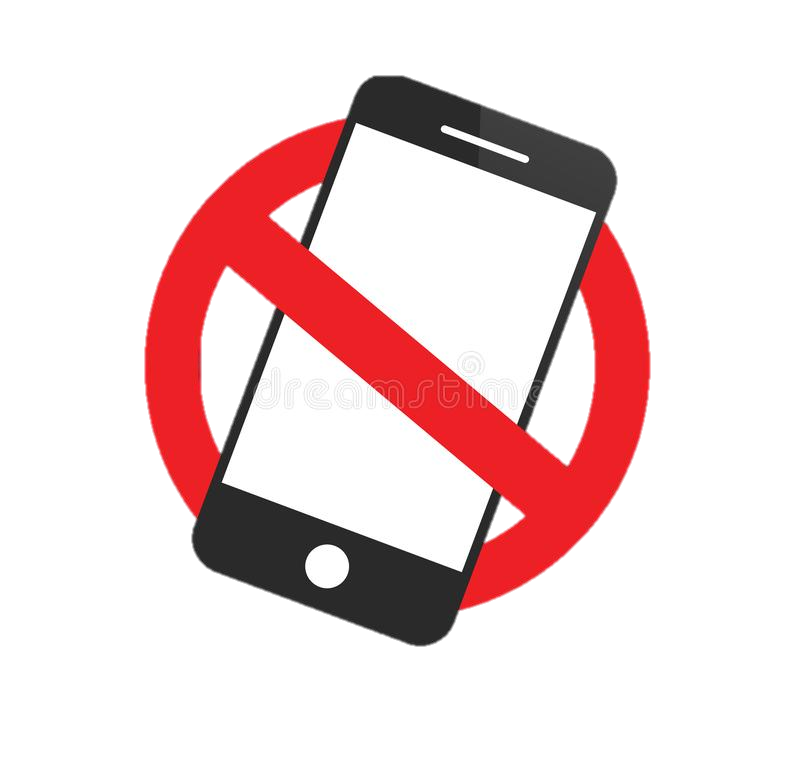 Cabin Case - Baggage size: 10kg -  (Maximum size: 55cm x 40cm x 24cm) 
Money (£40 - £50)
Telephone (No Mobiles permitted)
Personal items labelled
Behaviour (Signed contract)
Security
Confidential Information
Passports sent into school (a.s.a.p.)
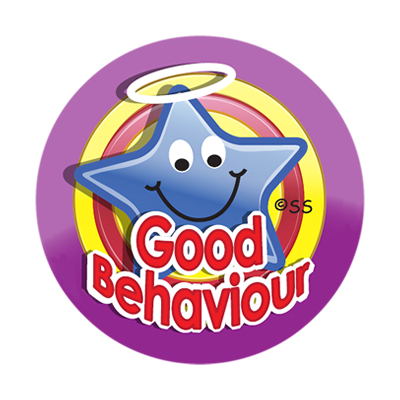 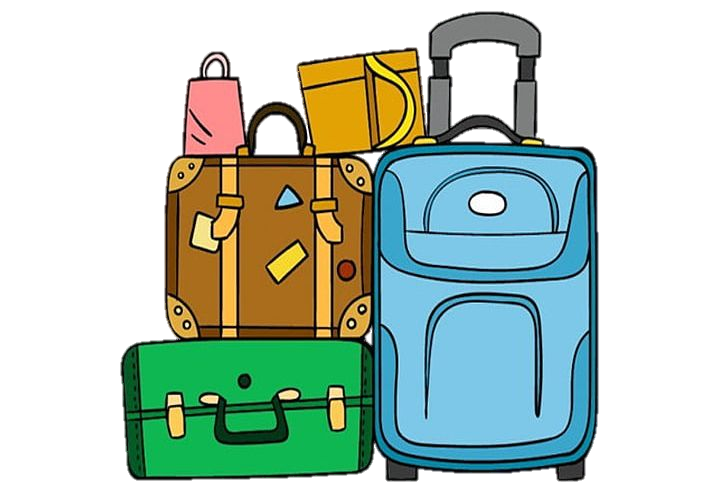 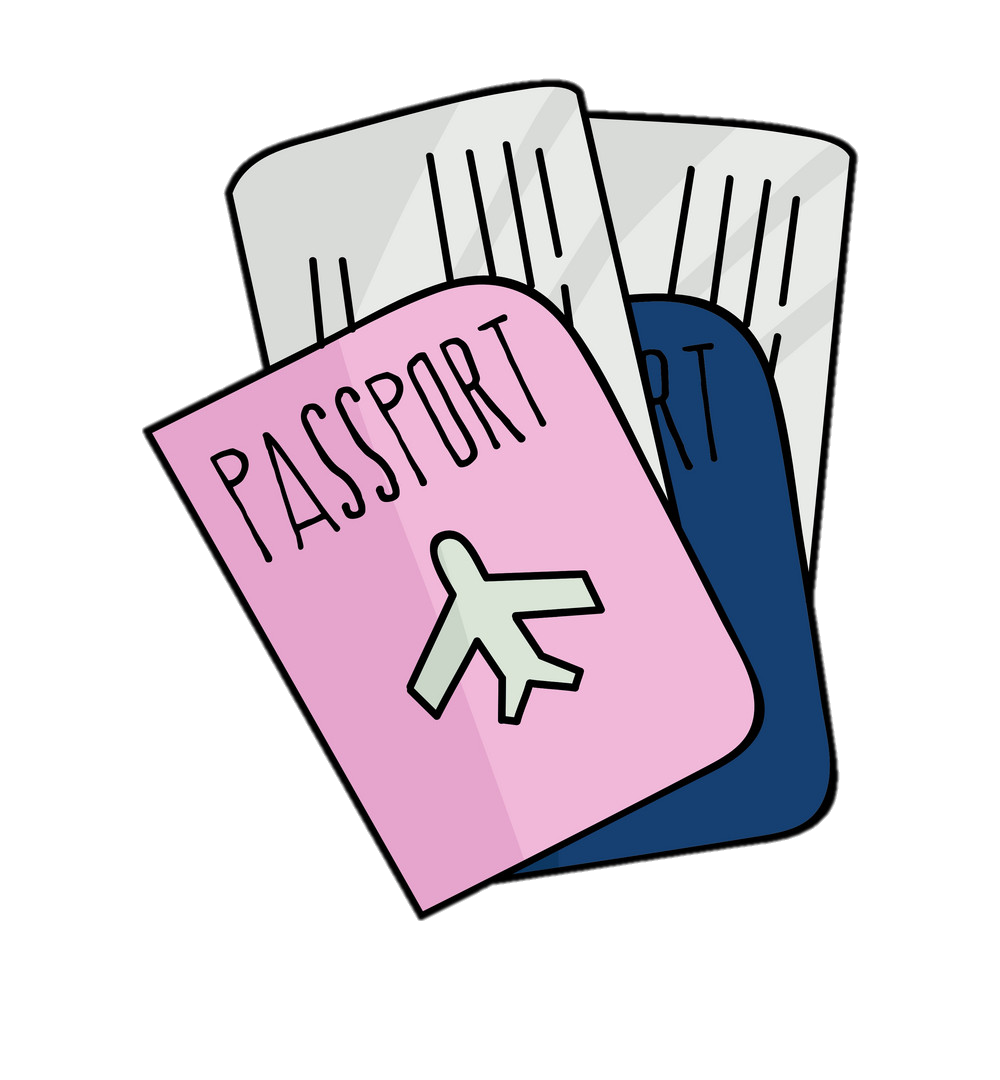 Group List
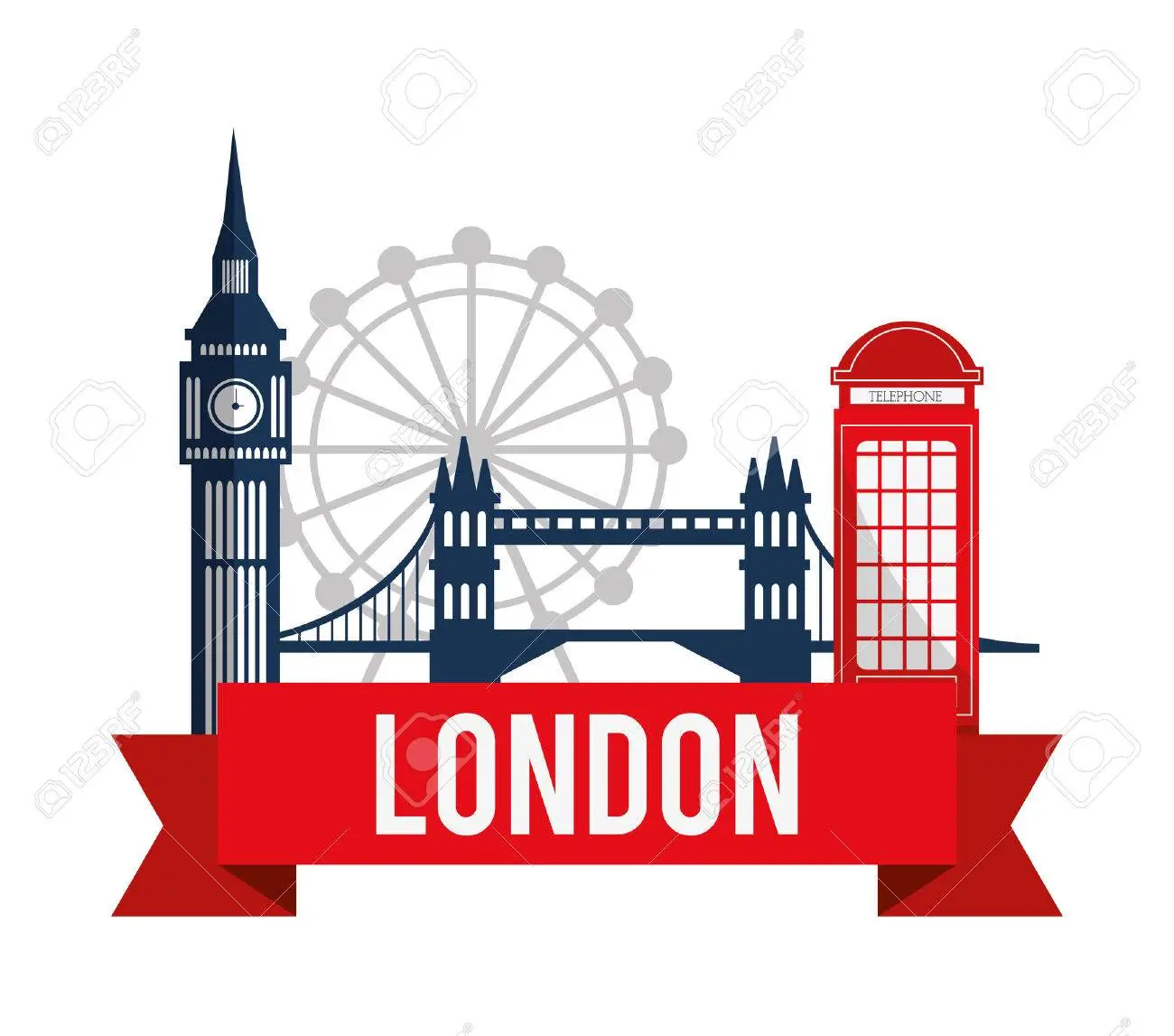 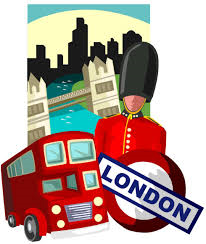 London Rooms
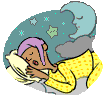 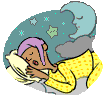 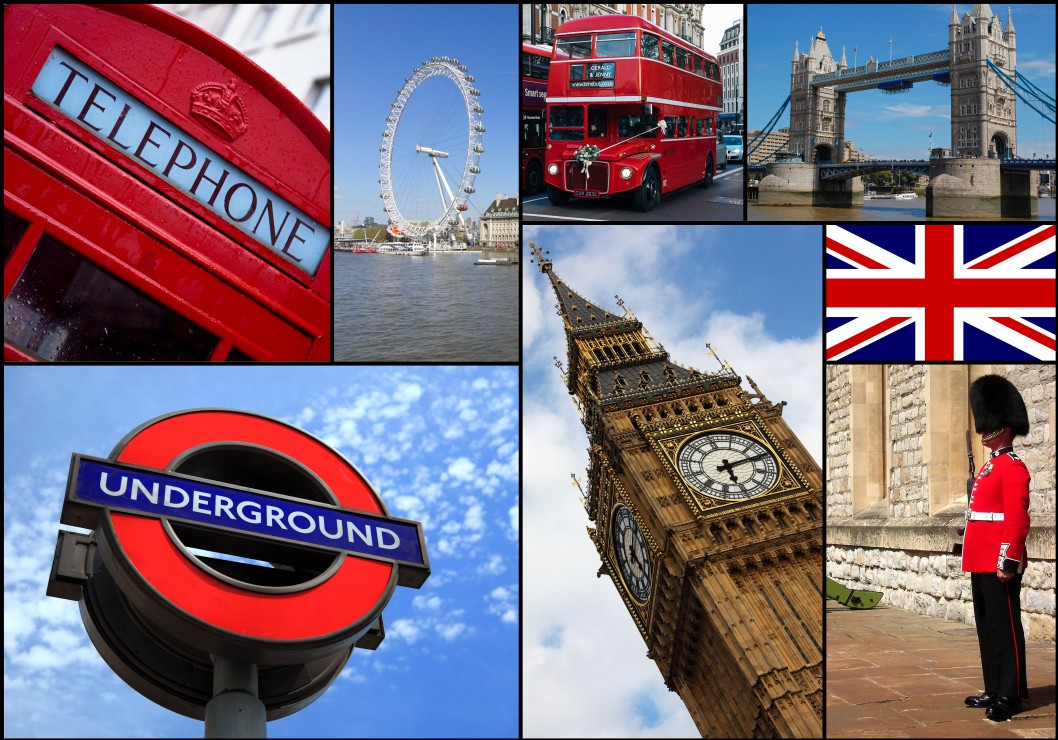 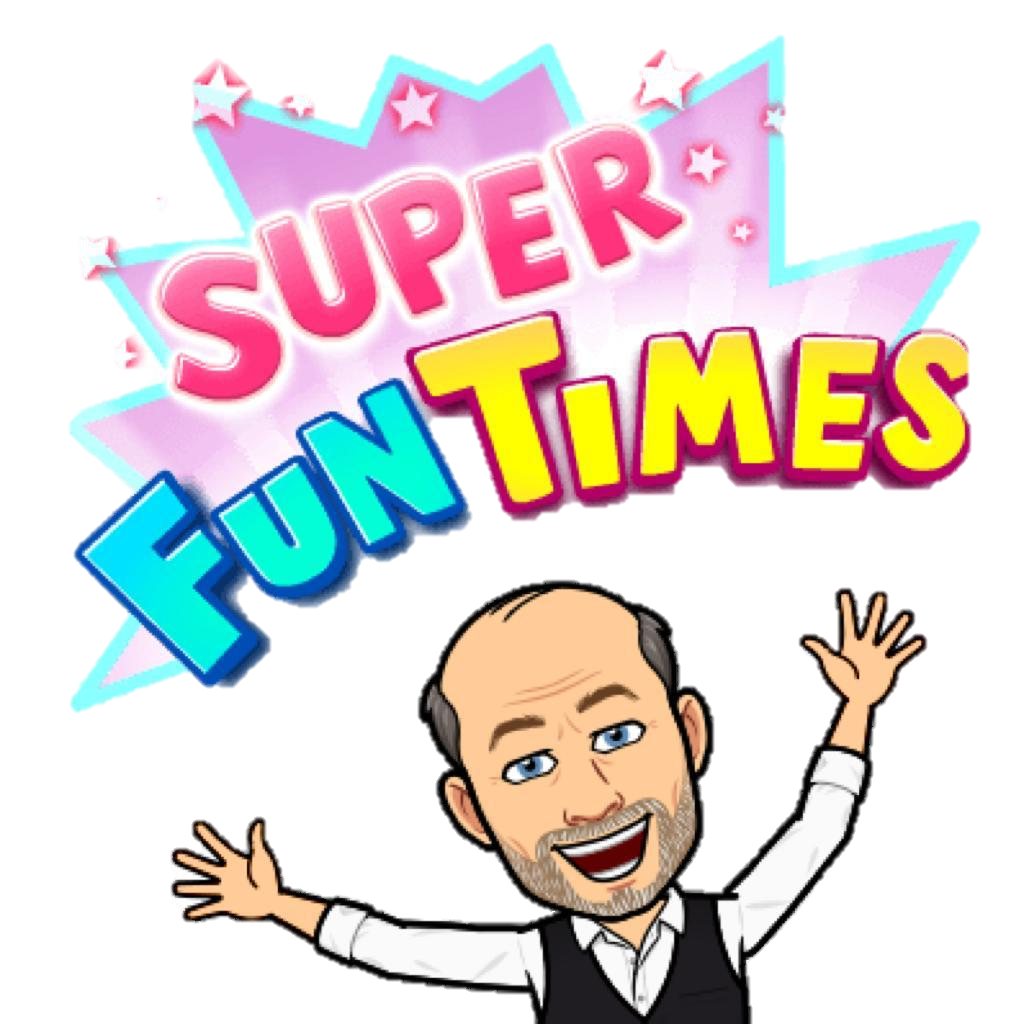